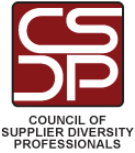 Hosted by:
Teresa LeFevre – Comerica Bank

Faces of CSDP:
Karla Shaw

Topic for this meeting:
Professional Certifications in Supplier Diversity

Special Guest from:
Kathey Porter – University of Central Florida 
Mr. Hudson Oliveira – Alliance of Supplier Diversity Professionals
July 21st, 2023
Agenda
Supplier Diversity Leadership Certificate Program